Sprawozdanie końcowe
Szkolenie dla przedstawicieli instytucji kończących realizację przedsięwzięć
Przed przystąpieniem do składania sprawozdania - check lista!
Oświadczenie Realizatora podpisane przez reprezentanta prawnego, wskazujące z imienia i nazwiska uczestnika oraz kategorię niekorzystnej sytuacji kwalifikującej go do grupy docelowej projektu – czy znajduje się w dokumentacji projektowej wraz z umową z uczestnikiem 
Dane w formularzu CST – czy są kompletne i prawidłowe
Certyfikaty – wzór i dane - czy są zgodne z danymi w systemie OnLine FRSE
Reprezentanci prawni – w przypadku zmian – czy dostarczono do FRSE aktualne pełnomocnictwa
Materiały promocyjne i upowszechniające – czy są oznakowane zgodnie z obowiązującymi w projekcie zasadami: Podręcznik beneficjenta Funduszy Europejskich na lata 2021-2027 w zakresie informacji i promocji
Sprawozdanie końcowe - podstawowe informacje
Sprawozdanie końcowe jest traktowane jako wniosek o płatność końcową

Sprawozdanie należy złożyć maksymalnie w ciągu 60 dni od daty zakończenia przedsięwzięcia! 

Sprawozdania nie należy przesyłać do FRSE w wersji papierowej; należy je złożyć wyłącznie poprzez system OnLine FRSE – https://online.frse.org.pl/ 
Integralną częścią Sprawozdania jest podpisane przez reprezentanta prawnego instytucji Oświadczenie o prawidłowości przekazanych danych (oświadczenie z bieżącą datą)
Sprawozdanie końcowe – proces składania dokumentu w systemie OnLine FRSE
online.frse.org.pl
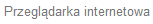 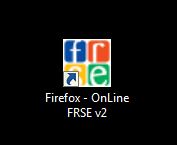 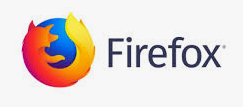 Należy użyć adresu e-mailowego i hasła podanych przy zakładaniu konta
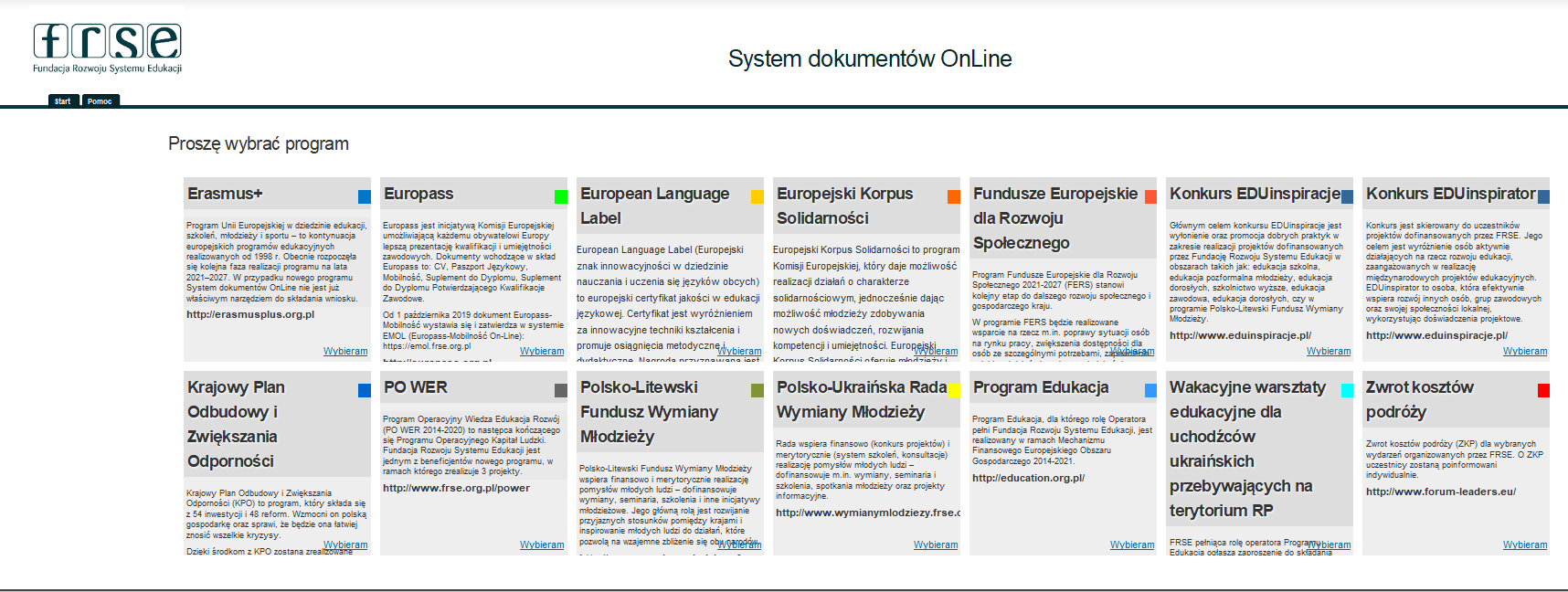 Należy wybrać program FERS
Należy wybrać zakładkę Projekty oraz teczkę przedsięwzięcia, którego dot. sprawozdanie
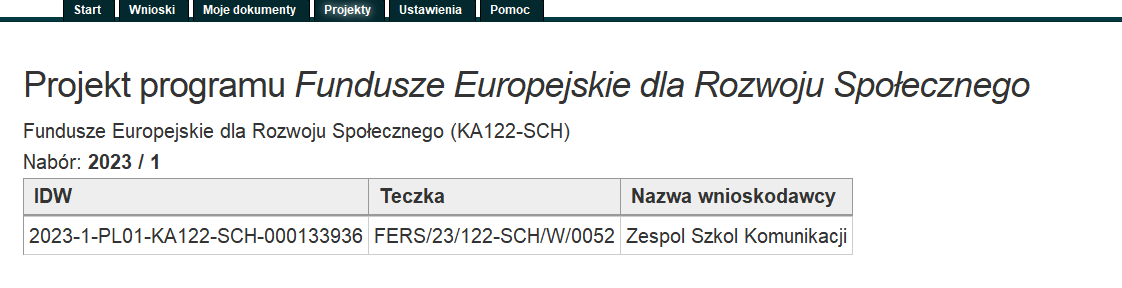 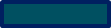 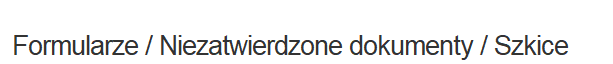 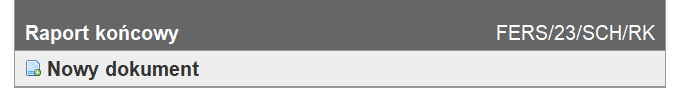 Formularz sprawozdania końcowego
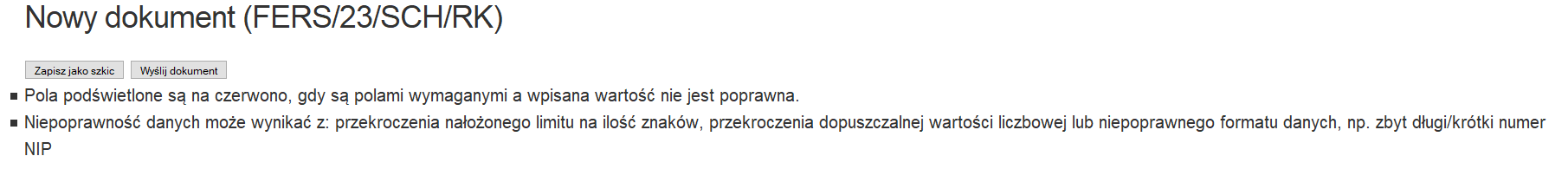 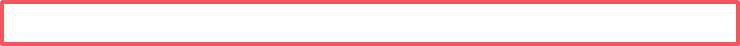 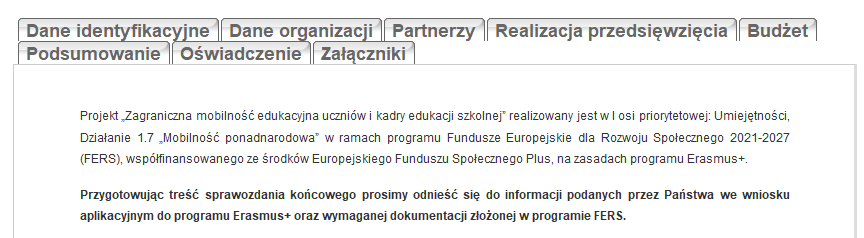 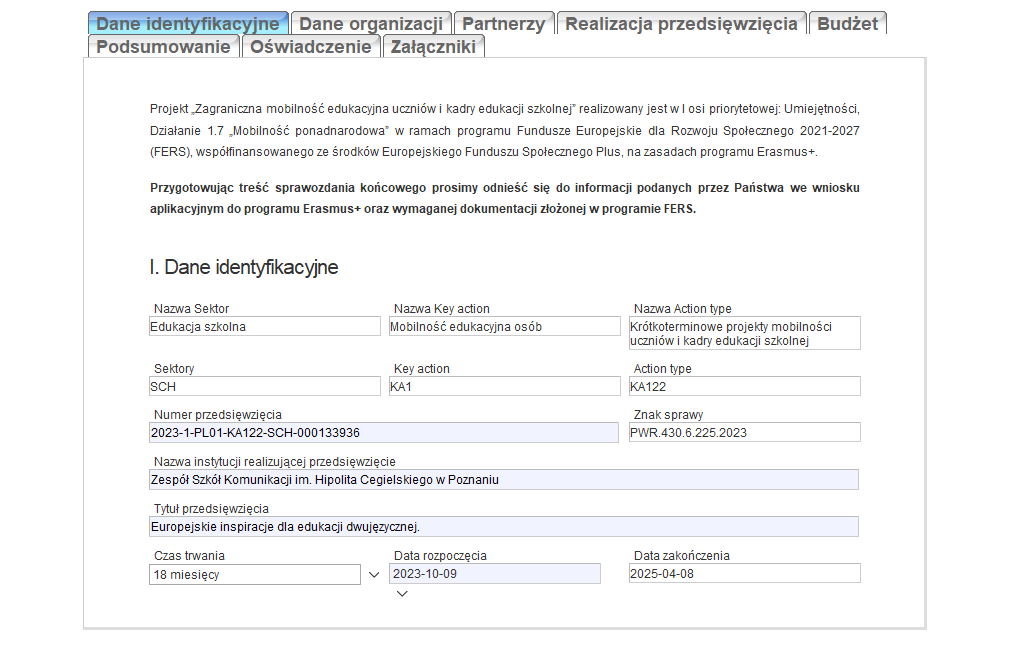 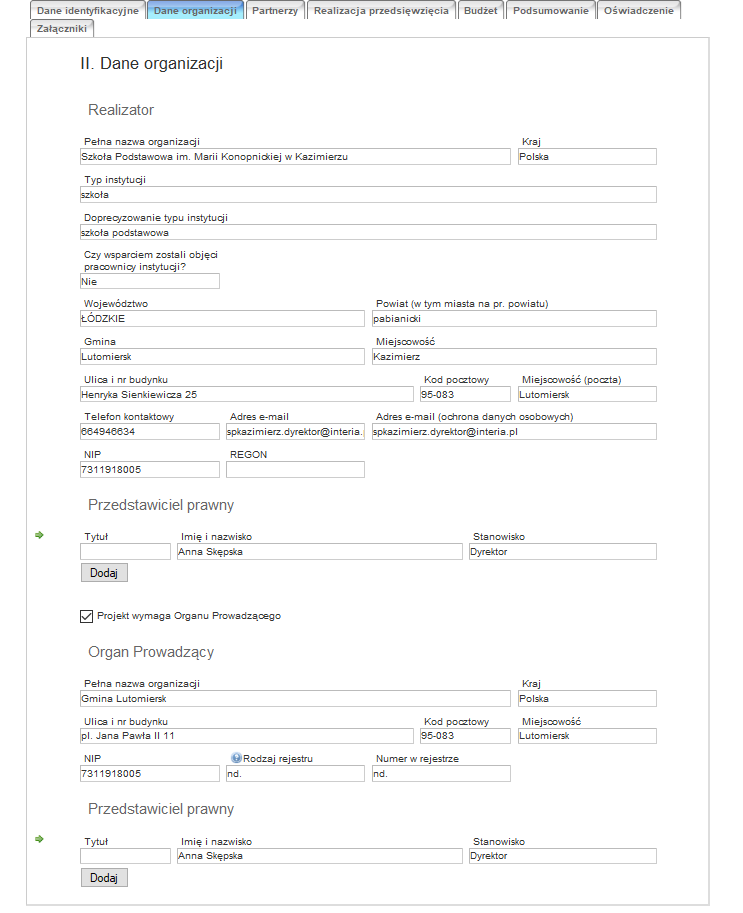 Należy sprawdzić poprawność wszystkich danych
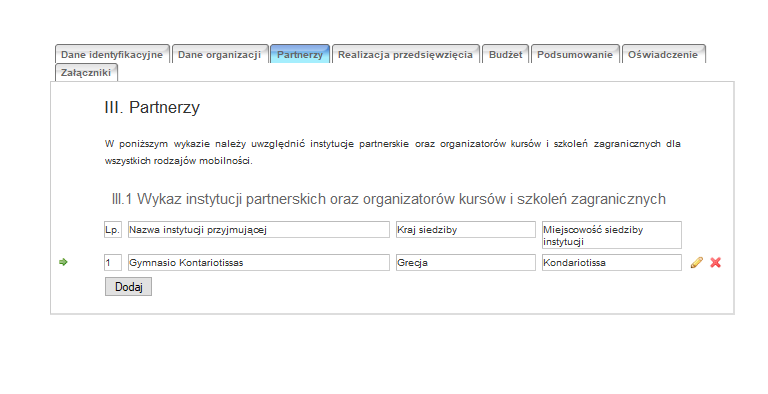 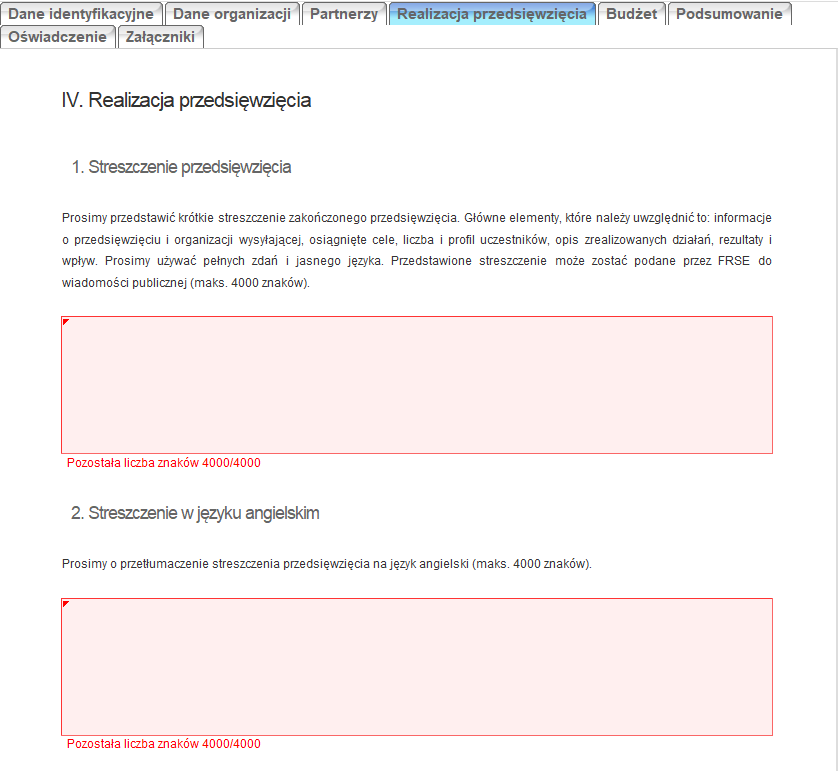 Należy opisać - w języku polskim i angielskim, używając czasu przeszłego - co zostało zrealizowane w toku całego przedsięwzięcia
Opis powinien być konkretny i kompletny
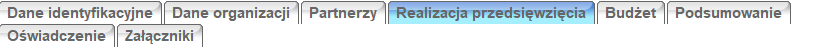 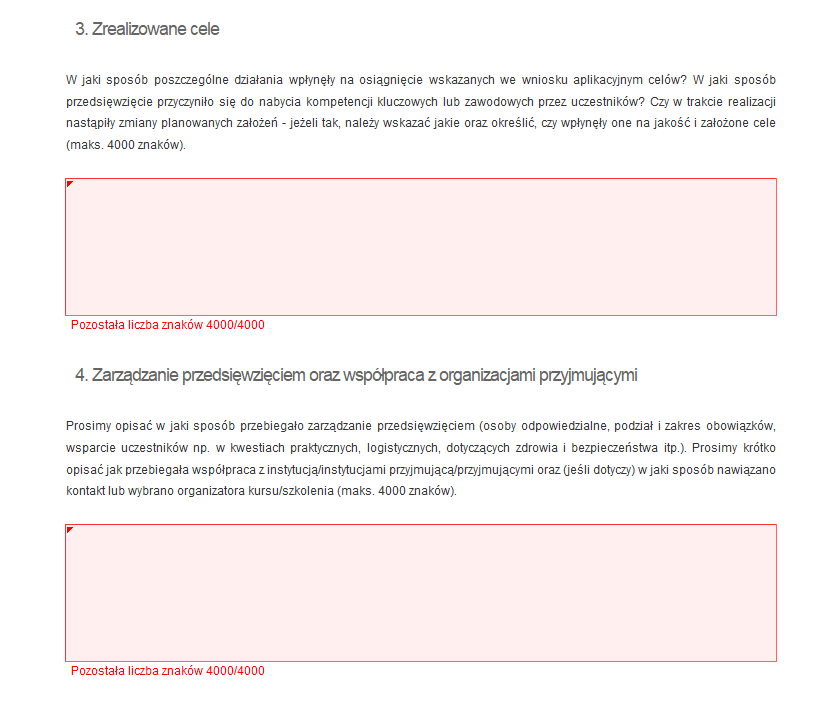 Czy zrealizowano cele; czy uczestnicy nabyli kompetencje; czy ewentualne zmiany założeń wpłynęły na jakość i cele przedsięwzięcia?
Zarządzanie – podział i zakres obowiązków.
Jak wybrano organizację przyjmującą? Np.: korzystając z SGE, z rekomendacji innych organizacji
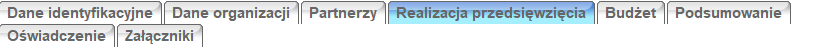 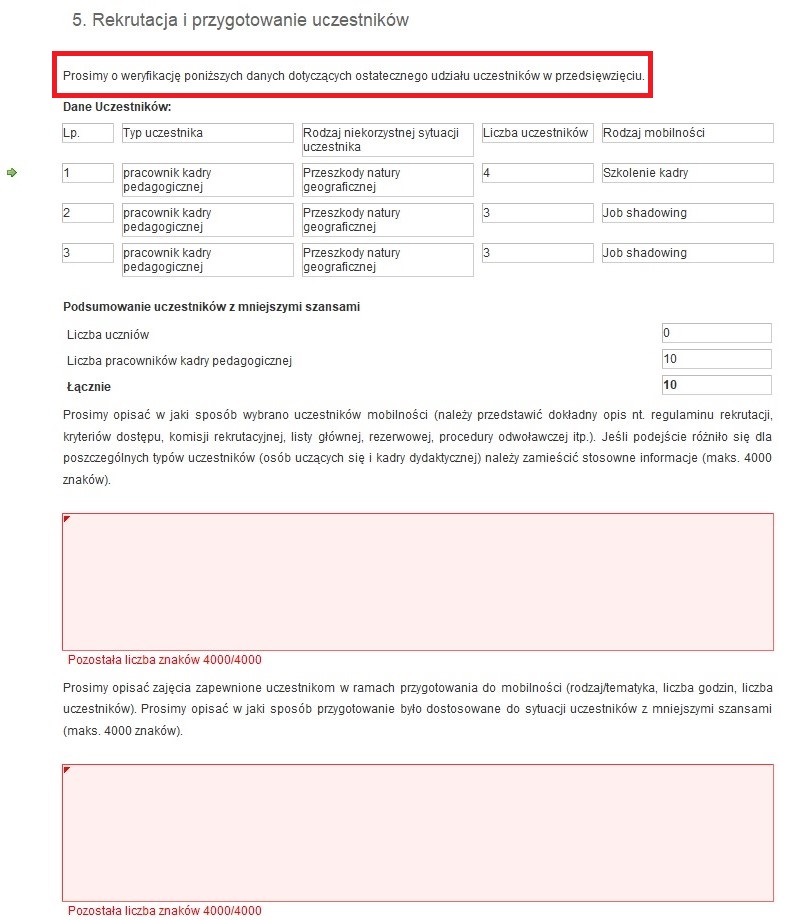 Szczegółowy opis rekrutacji – informacje nt.: regulaminu, kryteriów dostępu, komisji rekrutacyjnej, listy rezerwowej, procedury odwoławczej
Przygotowanie do wyjazdu – rodzaj zajęć, tematyka, liczba godzin i uczestników; dostosowanie do niekorzystnej sytuacji uczestników
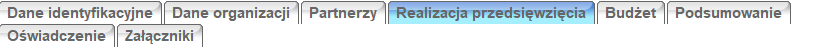 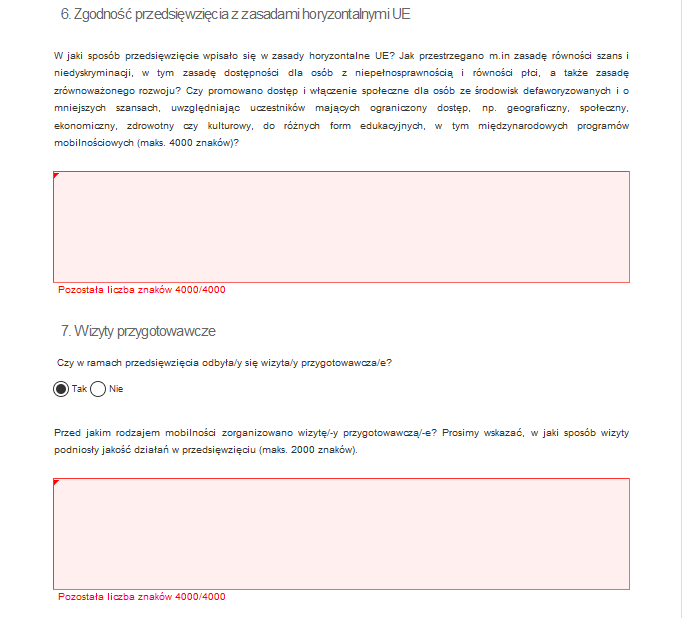 Jak przestrzegano m.in. zasadę równości szans i niedyskryminacji, równości płci, zrównoważonego rozwoju?
W jaki sposób wizyta przygotowawcza podniosła jakość wyjazdu edukacyjnego?
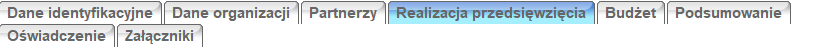 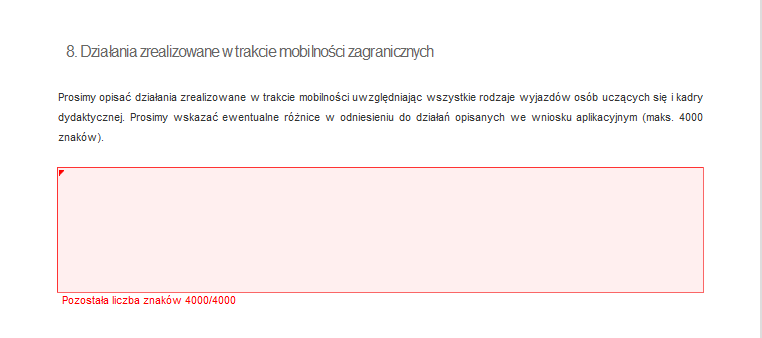 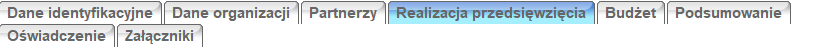 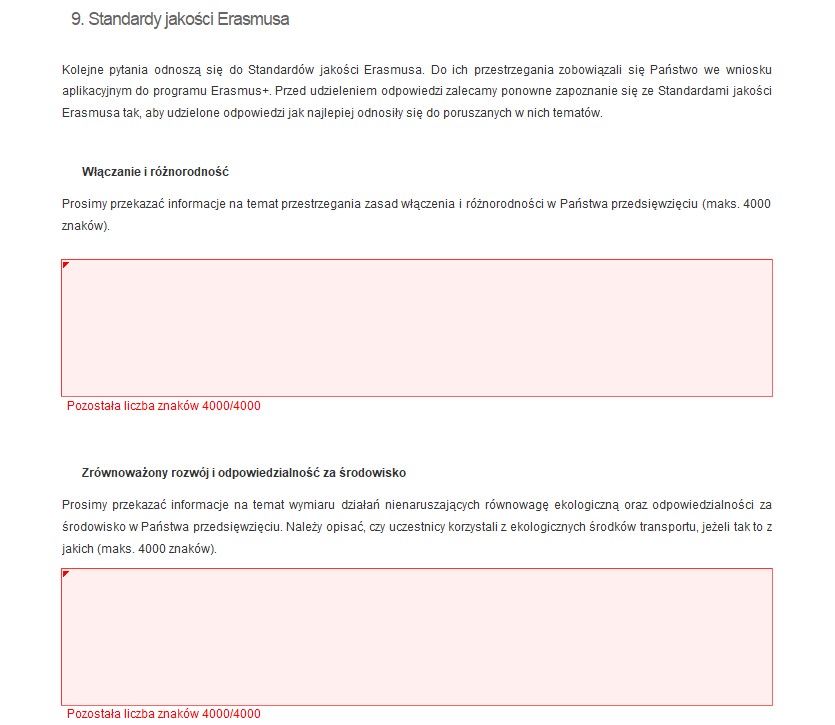 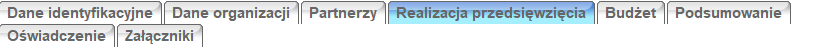 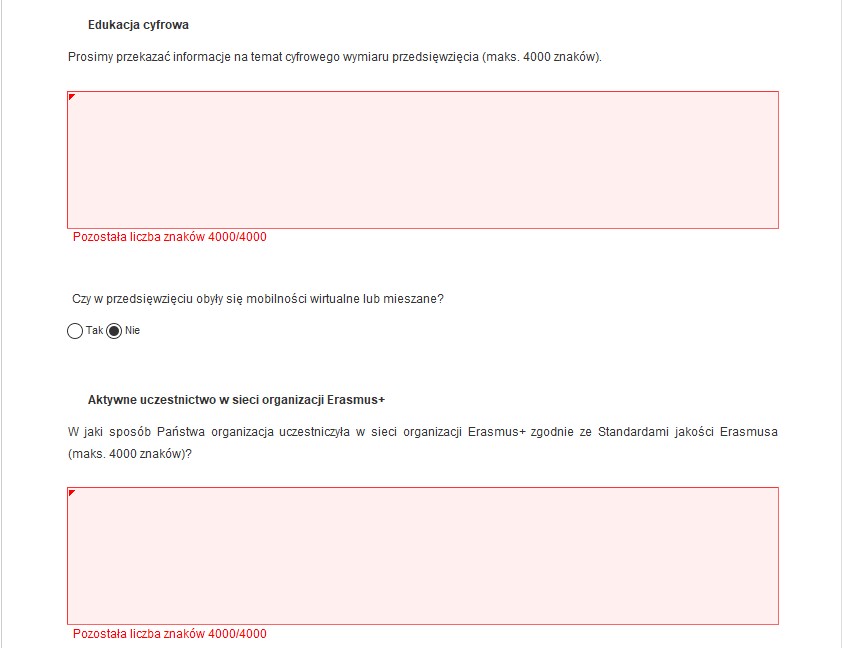 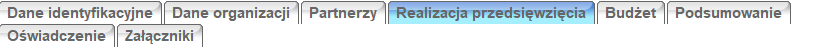 Promocja ≠ upowszechnianie rezultatów
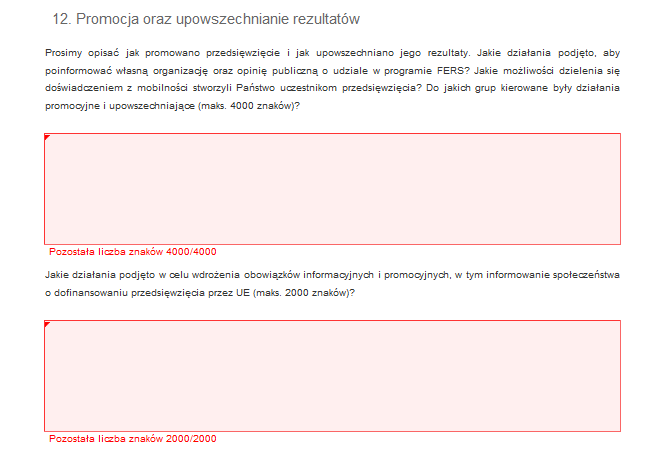 Rezultaty miękkie: np. poprawa umiejętności, podniesienie jakości oferty edukacyjnej; twarde: zdobycie nowych uprawnień, nawiązanie współpracy, wdrożenie nowych metod/form zajęć
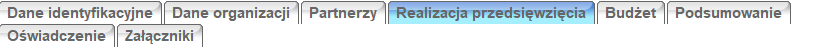 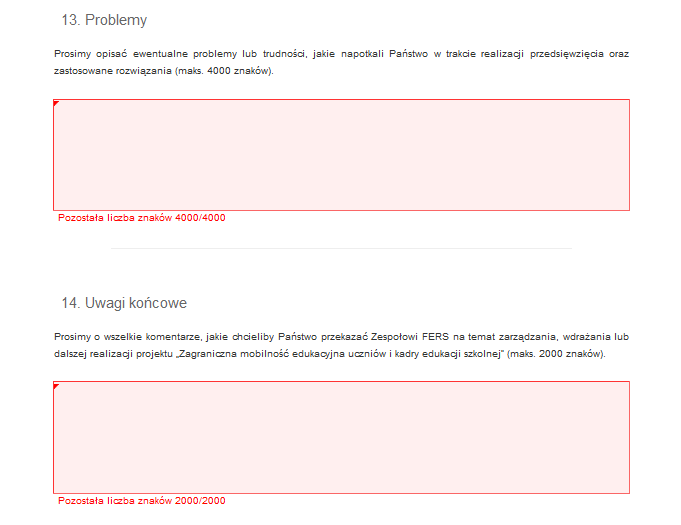 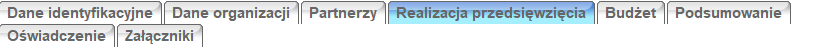 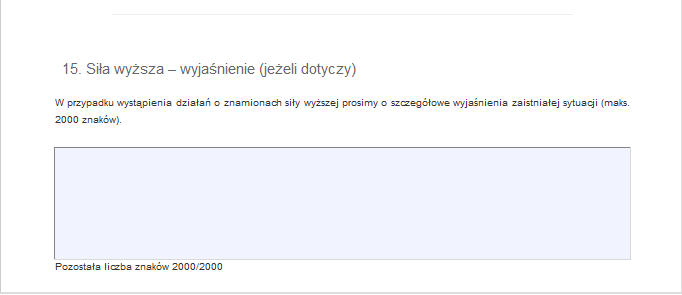 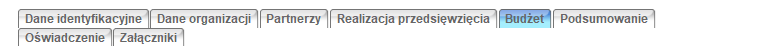 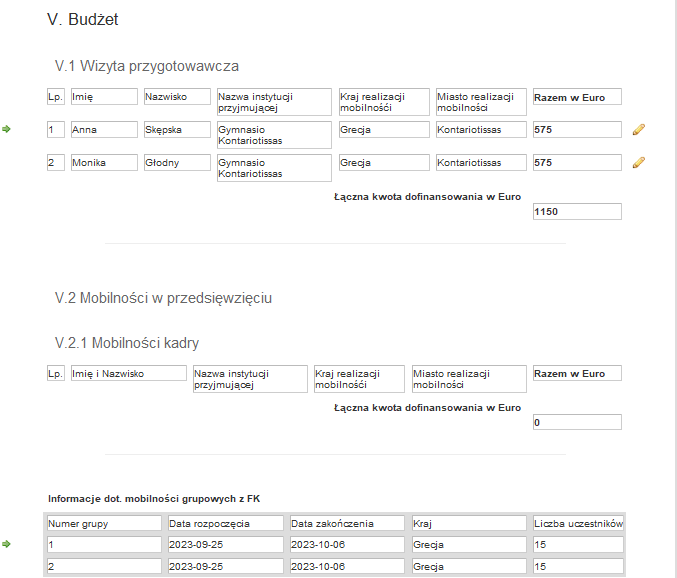 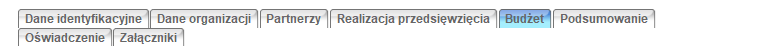 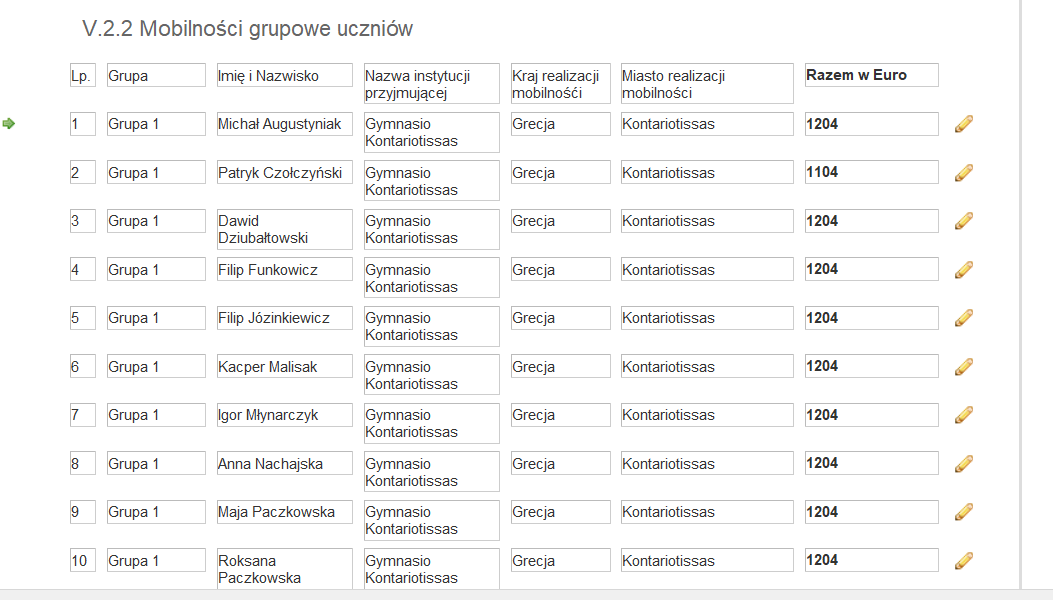 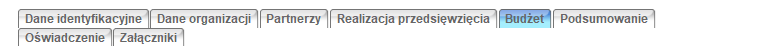 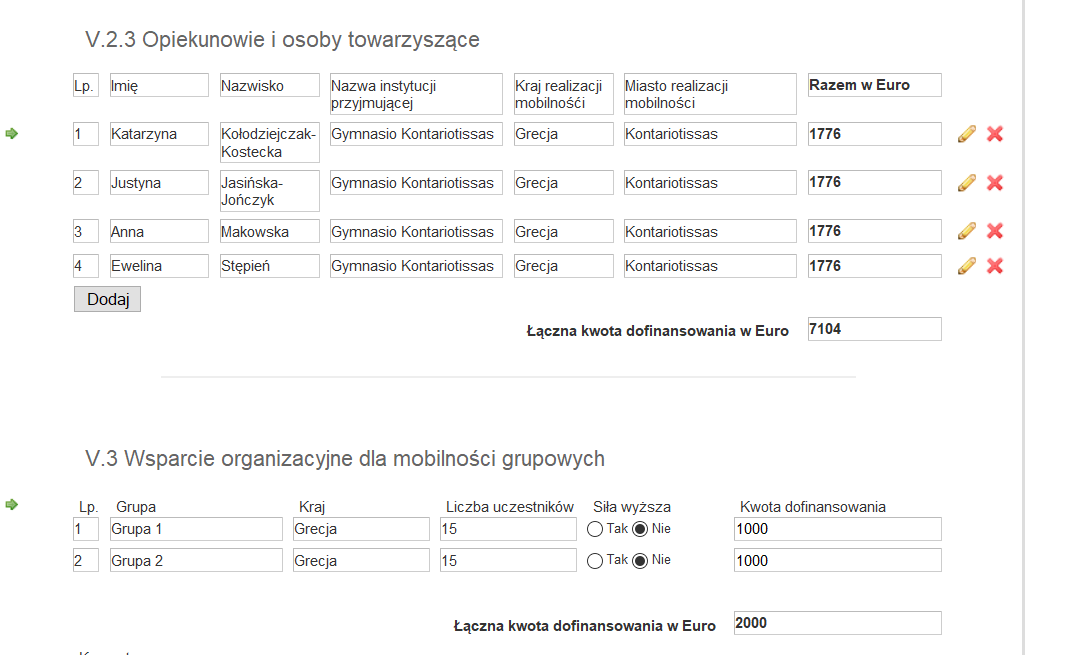 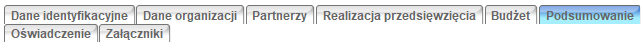 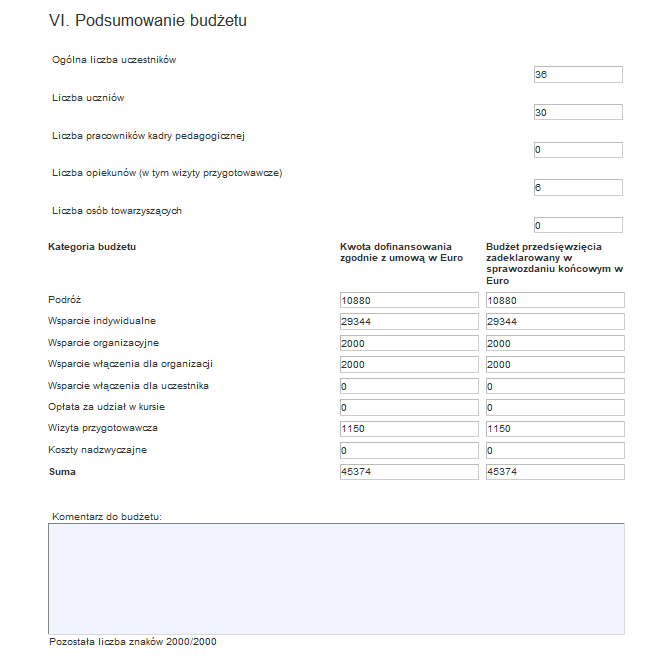 Oświadczenie prawnego reprezentanta placówki stanowi integralną część sprawozdania końcowego

Scan dokumentu podpisanego przez reprezentanta prawnego należy dołączyć w systemie OnLine FRSE przed złożeniem sprawozdania

W przypadku zmiany reprezentanta prawnego konieczne jest dostarczenie do FRSE dokumentów potwierdzających aktualną reprezentację prawną!
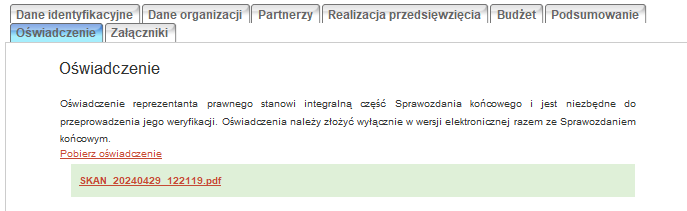 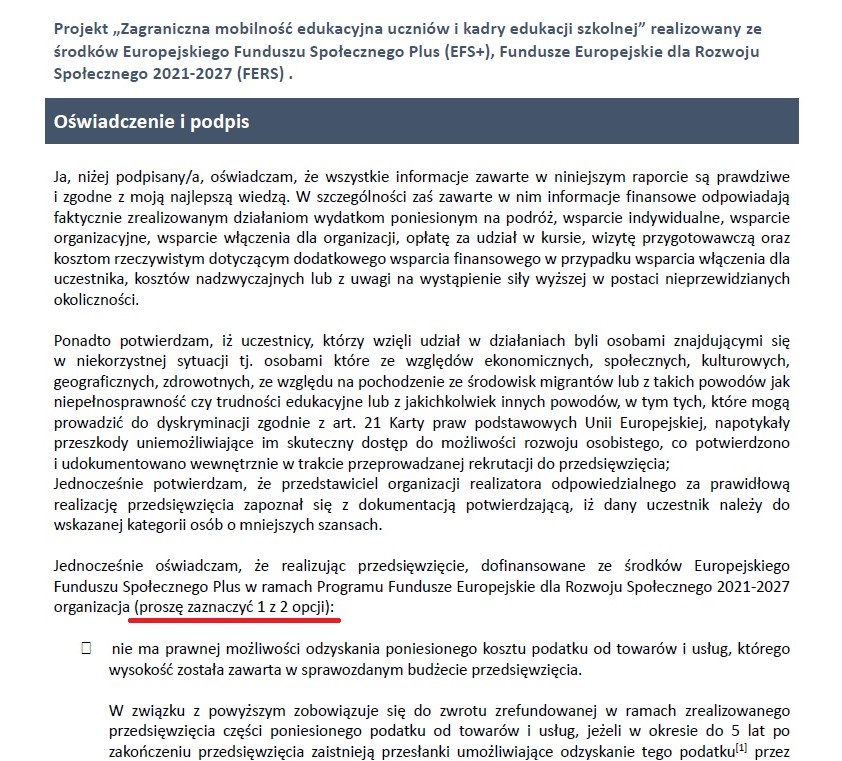 UWAGA!
W oświadczeniu należy wybrać i zaznaczyć jedną z dwóch opisanych opcji dot. możliwości odzyskania VAT.

Brak zaznaczenia jest błędem formalnym uniemożliwiającym akceptację sprawozdania końcowego.
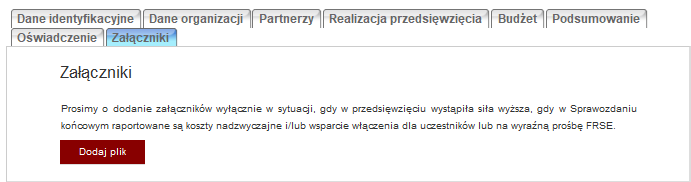 Dziękuję za uwagę!
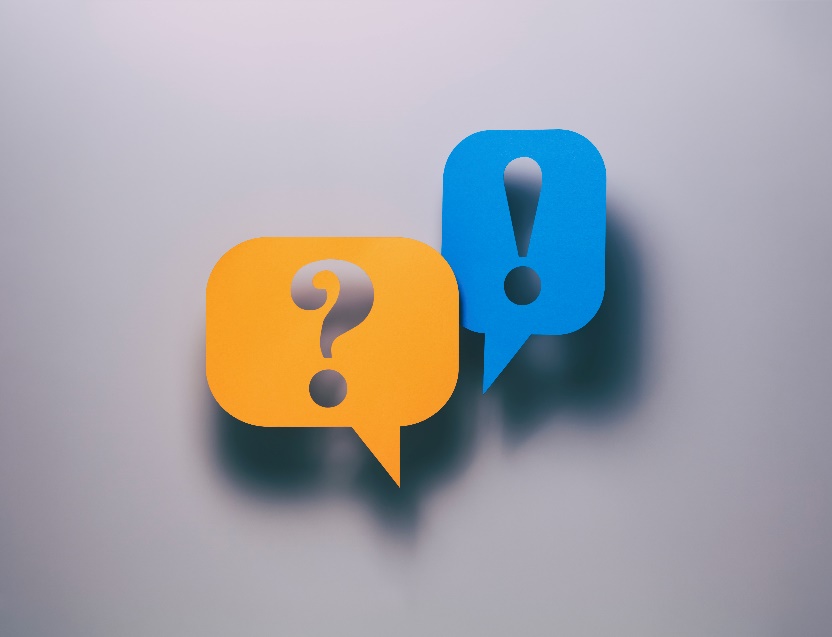 Sesja Q & A
Zapraszamy do kontaktu!
Zespół merytoryczny projektu„Zagraniczna mobilność edukacyjna uczniów i kadry edukacji szkolnej” e-mail: fersse@frse.org.pl